Я мама
Выполнила: Мирзина Светлана Александровна,
воспитатель ГБОУ СОШ д/с «Ромашка»
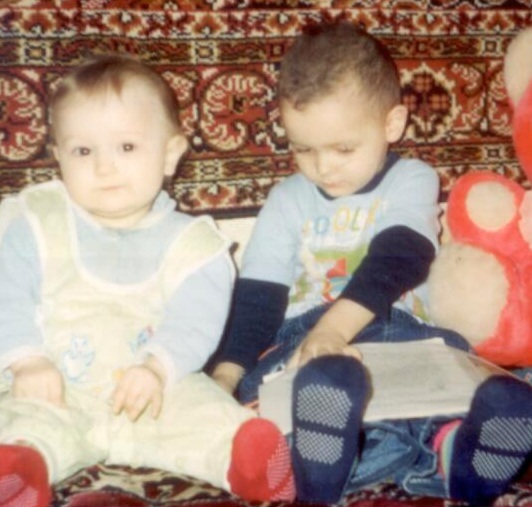 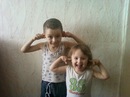 Счастье есть... Я его знаю... 
Знаю цвет его глаз, его смех...
 И оно зовет меня мамой!
Быть мамой, значит, каждый день заботиться о ком-то, сопереживать, играть, читать, болтать, гулять, вкусно, а главное аппетитно готовить, быть «паровозиком», «котиком», строить дом, отвечать на незамысловатые, а порой и очень глубокие вопросы, понимать, дружить.
я очень счастлива быть мамой!!!Я думаю, что словами невозможно описать, что значит быть мамой. Это нужно чувствовать.
Мои дети- мои крылья за спиной! Мои дети - мои звёзды над Землёй! Мои дети - моё счастье навсегда! Мои, и  дети - моё! Мои дети - то, что Богом мне дано!!!
Я мама
Это мое счастье
Я мама двух ангелочков – сына и дочки
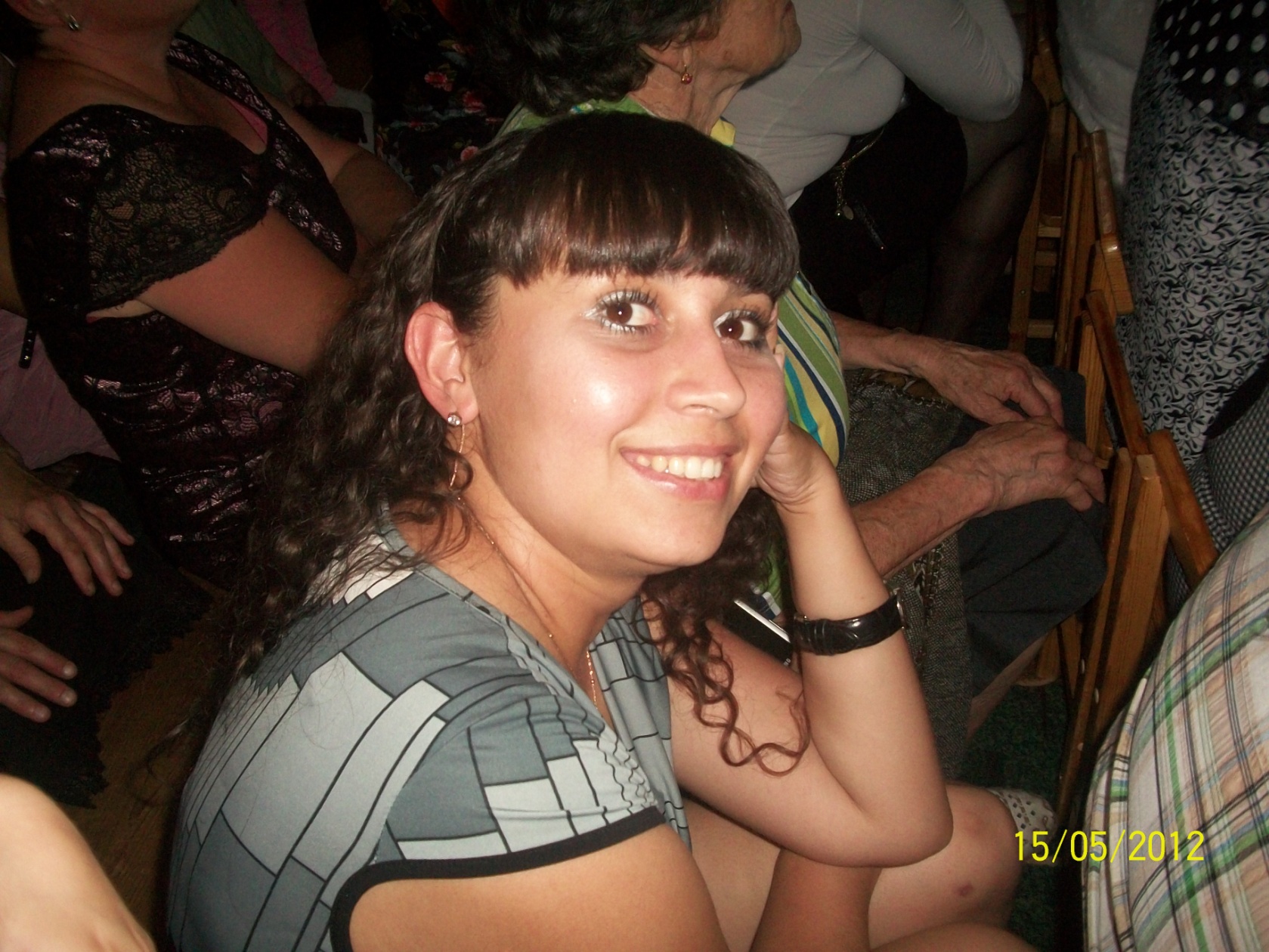 Спасибо тебе родной мой за все! Я очень счастлива! Я мама!